Introduction to Student Life
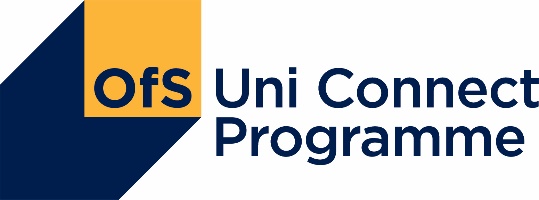 [Speaker Notes: The slides in this PowerPoint can be adapted/removed depending on the school/time restraints of each area.]
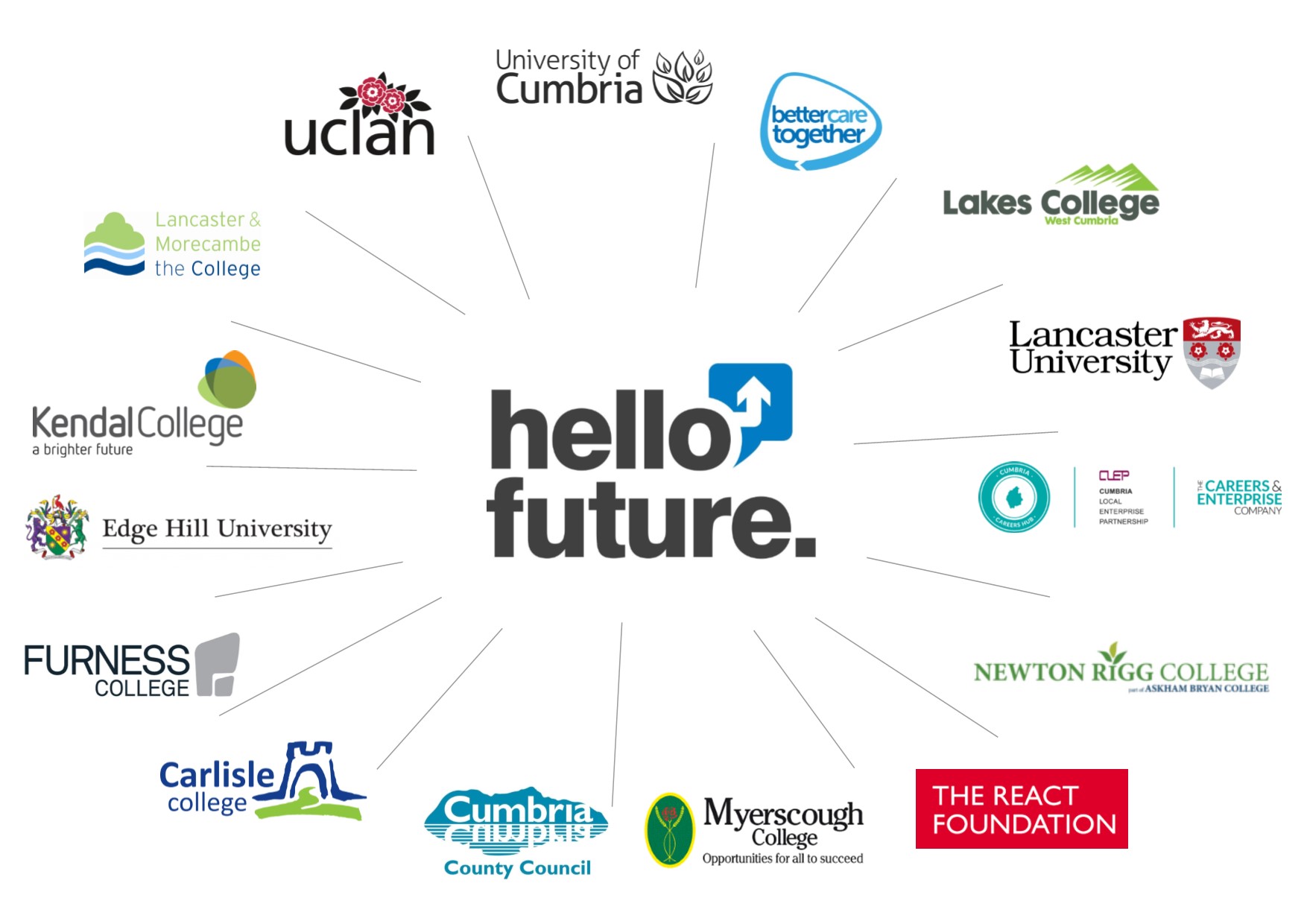 [Speaker Notes: Introduction to Hello Future

[Presenter] Introduce the Hello Future Programme, to cover:
Our main aim: to help students to progress on to Higher Education (explain this term, including University, Higher Apprenticeships)
What we do: covering our schools programme as well as past and upcoming out of school events and activities. 

More information on these can be found at: www.hellofuture.ac.uk]
Aims and Outcomes:
Prepare to research options for life after school.

Explore what is important to you when considering a studying away.

Understand this is a big decision but that we can overcome any barriers we face by considering all the elements.
[Speaker Notes: Run through the aims and outcomes with learners. 

Break down how the session will work – there are three activities that focus on different aspects of student life, whether this is related to university or higher/degree apprenticeships. A class of 30 should therefore be split into three groups of 10 to facilitate this. Presenter can give an overview of their student life and inform learners that practitioners in the session will answer questions from learners if any come up during the activities. Learners will be given a booklet at the end so that they can do further research as they wish after the session.]
University or Apprenticeship
Debate
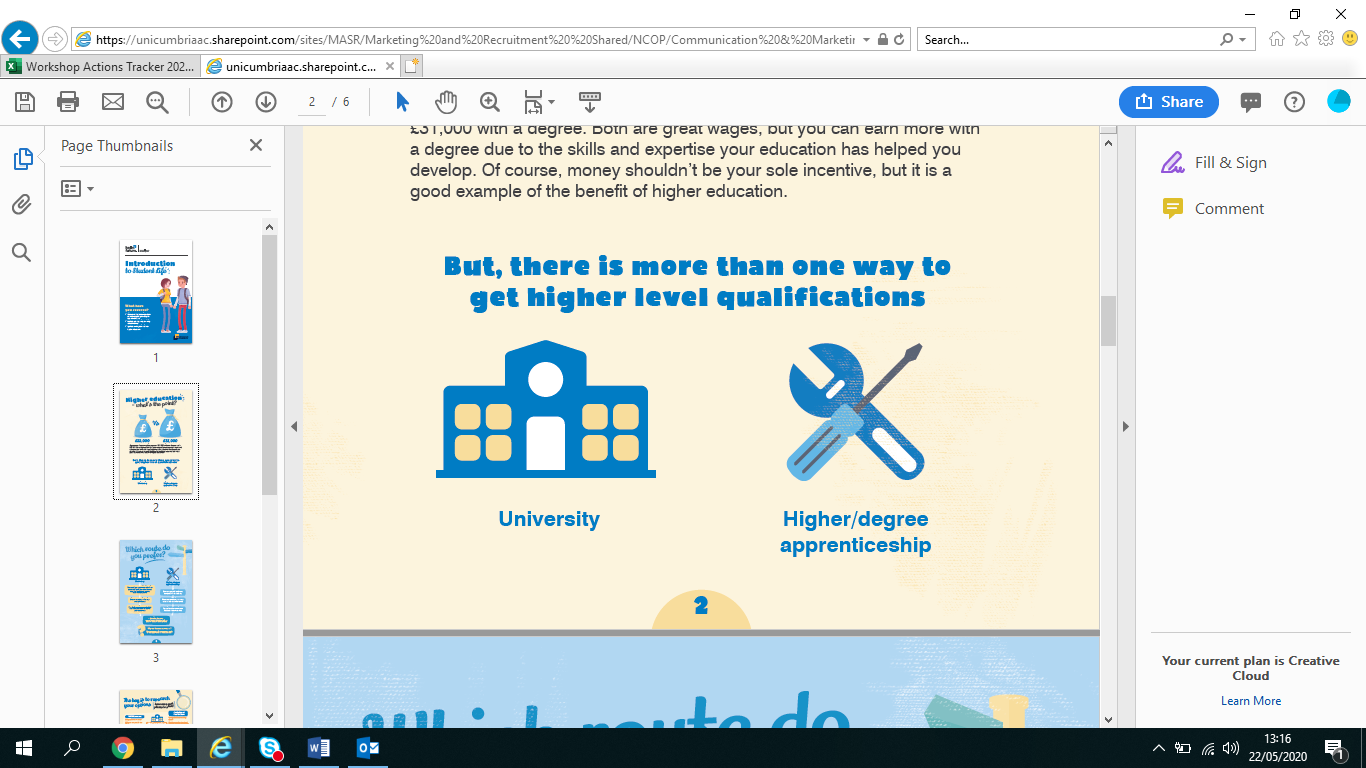 V
[Speaker Notes: [Presenter] Present the two different options – university and higher/degree apprenticeships - and give a brief introduction of the options.

This activity is designed so that learners can see the pros of both university and apprenticeships, and therefore acknowledge that both are viable options for higher education. In their group of 10, split them into two, one side to argue pro-University and one side to argue pro-Apprenticeship. Once this is done, give them the prompt sheets so in their groups they can plan out their side of the argument.

Learners should have 10 minutes to prepare and then 5 minutes to debate (adjudicated by a practitioner if possible).

Prompts from the sheet:
Earning while learning
Moving away or staying at home
Social life
Assessment styles
Living in a city or on campus
Entry requirements
Placement options
Scholarships
Options to study abroad
Loud and social, or quieter
Work experience
Budget
Living alone or with others]
Move away or stay at home?
If you are to move away – there will most likely be some things you have to buy!







Use your sheet to decide which options you would choose.
Budget:
£95
[Speaker Notes: [Presenter] If you decide to move away from home when you start university or an apprenticeship, it is likely that you will need at least some of the items detailed on your work sheets. The number of items will vary dependant on what type of accommodation you choose (options include halls or a private rented flat). For this activity, assume you were moving into a new place that had a limited amount of the items you may need or want. With a budget of £95, choose the items you would buy/ pay for and write these choices in the relevant rooms on your worksheet.]
Social  Life Human Bingo
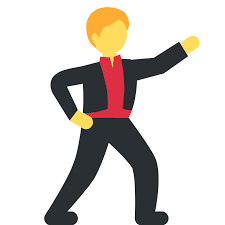 You all have a card with several clubs or societies you could access at university or in a community.

The goal is to find others with some of the same options as you and write a name in each box.

Once you’ve done that, decide which two you would try! Unfortunately, you wouldn’t have time for them all.
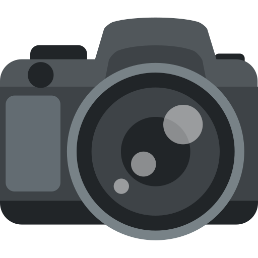 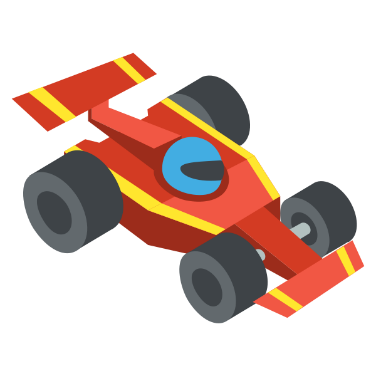 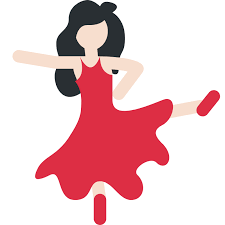 [Speaker Notes: [Presenter] The social side of university is one that is an aspect that a lot of people will have heard about, with various societies you can join via Fresher's Fairs and throughout the year. This is a great way to get involved in social events during your time there. However, this side of things doesn’t have to be lost if you choose to study a degree apprenticeship. No matter where you are located, you will be able to access different clubs in the community (whether you are studying at university or through an employer). There are many different options to choose from, so through this game of human bingo you will be able to think about those you already know, learn about some new ones and consider which of these you would try. (Could potentially mention what clubs/societies you joined when in higher education).

In order to fill out your card, you must talk to each of the members of your group to find someone with a matching club or society. For each one, write someone's name. By the end, you should have a full card of names and be able to choose two clubs/societies you would try. It is important to remember that with the demands of your study, you wouldn't be able to try them all. A work-life balance is very important!


Images:
Camera - https://commons.wikimedia.org/wiki/File:Emojione_1F4F7.svg
Dancing man - https://commons.wikimedia.org/wiki/File:Twemoji2_1f57a.svg
Dancing woman - https://commons.wikimedia.org/wiki/File:Twemoji2_1f483-1f3fb.svg
Racecar - https://commons.wikimedia.org/wiki/File:Emojione_1F3CE.svg]
What’s the point?
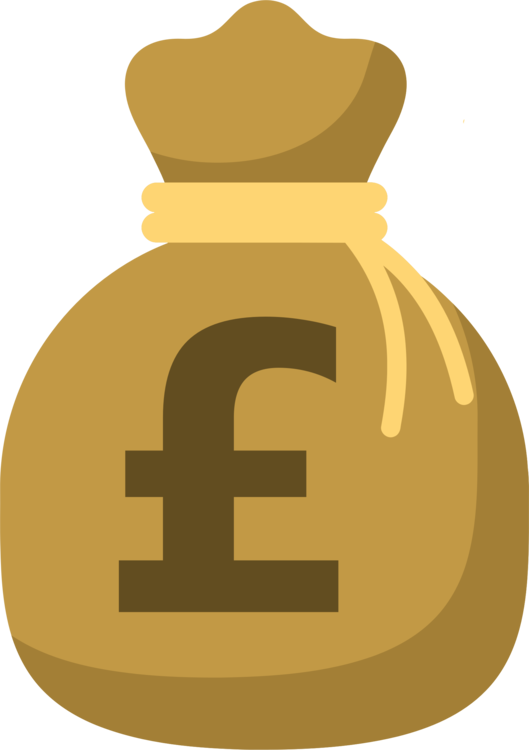 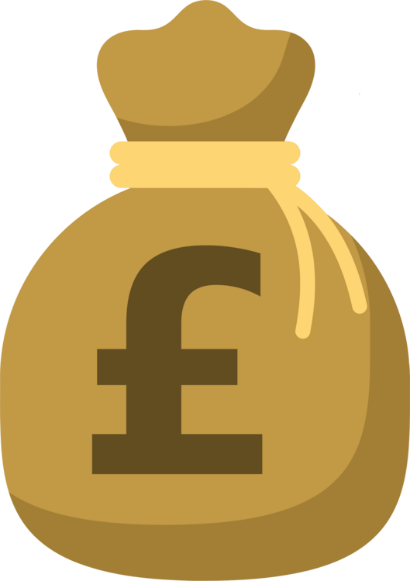 VS
£22,000
£31,000
[Speaker Notes: On average, someone of working age without a degree is making £22,000 a year. This is also a great wage. However, when you have a degree your value massively increases because of all the skills and expertise your education has helped you to develop. So on average, someone of working age with a degree is making about £31,000 a year. This is a whopping £9,000 more than someone without a degree. Of course money shouldn't ever be the sole incentive, but it's a good example. Those people are earning more because they are more skilled and therefore the pool of jobs they are applying for increases massively.]
Have any questions? Send us a direct message!
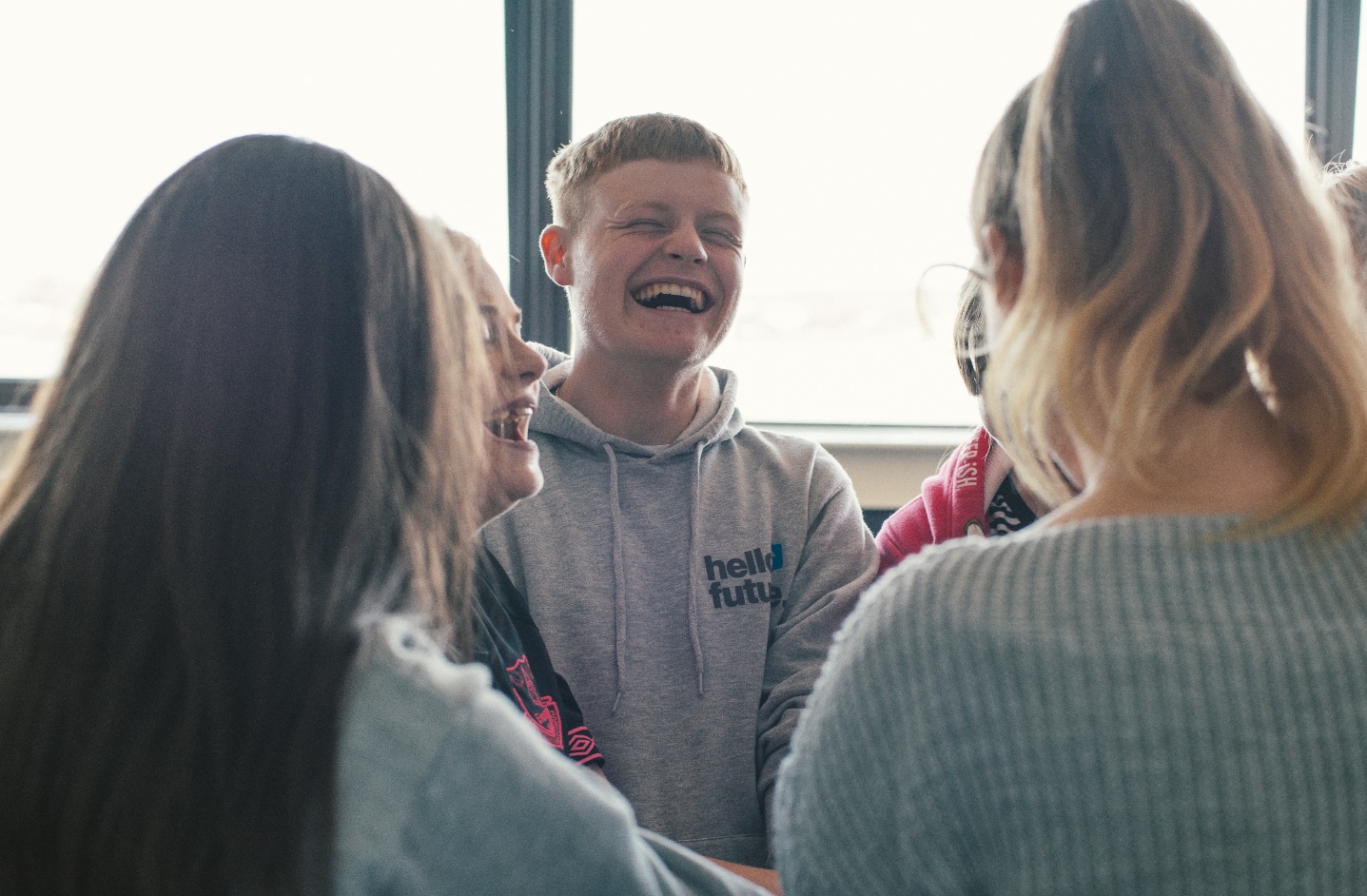 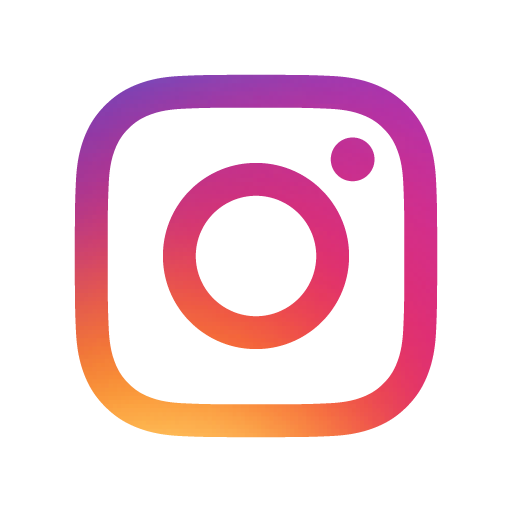 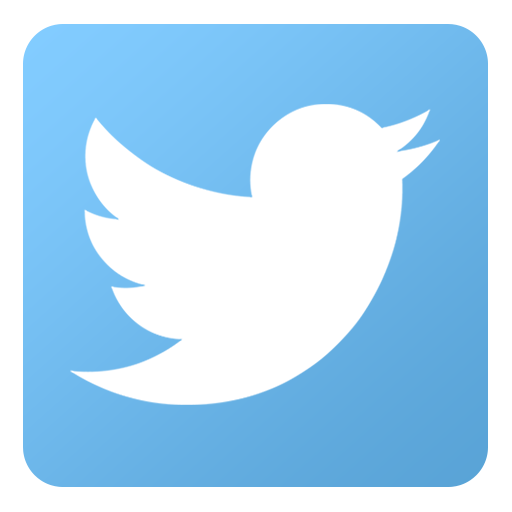 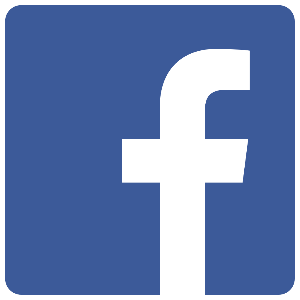 @HelloFutureCCOP
[Speaker Notes: Learners should be made aware that this session is a starting point for their research, not the sum of it. Booklets containing sites and different information they can use should be handed out.
Also, signpost to Hello Future social channels so that the learners can seek out further opportunities.
Follow @HelloFutureCCOP on Twitter, Instagram and Facebook to find out more!]
[Speaker Notes: General sources: 
https://www.reed.co.uk/career-advice/levels-of-education-what-do-they-mean/
https://www.gov.uk/what-different-qualification-levels-mean/list-of-qualification-levels
https://www.ucas.com/
https://university.which.co.uk/]